Presentazione Bandi a Cascata Spoke 6 - Healthy Toolbox
Carlo Bortolotti, PA Chimica Fisica  - Coordinatore Spoke 6
Massimo Dominici, PO Oncologia Medica - Responsabile Scientifico Spoke 6 
Barbara Rebecchi, Dirigente Ricerca e Terza Missione UniMoRe
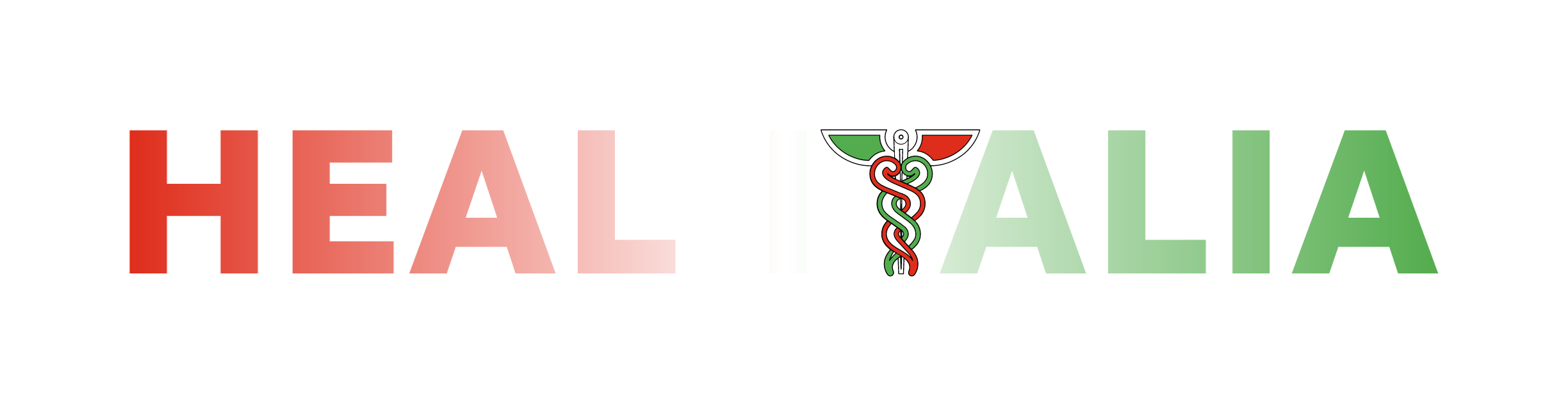 Lo Spoke 6 mira a sviluppare un set di dispositivi per applicazioni sia nella diagnostica di precisione che nella terapia. 

Le attività di ricerca che verranno svolte dai candidati assegnatari del presente Bando a Cascata amplieranno e rafforzeranno gli scopi dello Spoke relativamente alla progettazione, preparazione, caratterizzazione avanzata e validazione di micro- e nanomateriali per terapia di precisione come vettori precisi per farmaci al fine di garantire la somministrazione spazialmente controllata di agenti terapeutici. 

Inoltre, lo Spoke mira a sviluppare strumenti e modelli per testare materiali e dispositivi innovativi e, per raggiungere questo obiettivo, una tematica del presente Bando a Cascata è dedicata allo sviluppo di tecnologie per la stampa 3D di cellule e tessuti
Missione 4 • Istruzione e Ricerca
Missione 4 • Istruzione e Ricerca
TEMATICA 1. Piattaforme tecnologiche per la sintesi e la caratterizzazione di materiali nanostrutturati.
Questa tematica è dedicata allo sviluppo di piattaforme tecnologiche per l'ottimizzazione di sistemi nanostrutturati organici, inorganici o ibridi per il drug delivery tramite la sintesi di materiali a base lipopeptidica per un targeting selettivo e all’implementazione di approcci multi-modali per le caratterizzazioni morfologica, chimico-fisica e funzionale

L’obiettivo è lo sviluppo di molecole, con particolare attenzione per i lipopeptidi, tramite sintesi chimica efficiente, scalabile e quantitativamente adeguata. I lipopeptidi generati dovranno inoltre garantire un targeting selettivo al fine di consentire un rilascio controllato sito-specifico

I richiedenti dovranno prevedere una caratterizzazione avanzata degli stessi e di nanosistemi di delivery e nanomateriali sviluppati nello Spoke 6 del progetto Heal Italia: si dovrà pertanto proporre un set di tecniche per la caratterizzazione di struttura, composizione, superficie e stabilità di tali formulazioni avanzate per garantire il rispetto delle esigenze normative in ambito di nanomedicine per avvicinare i prodotti della ricerca ad un maggiore TRL
TEMATICA 2. Modifica del genoma attraverso sistemi di delivery nanostrutturati per la medicina personalizzata.
Questa tematica è finalizzata allo sviluppo di tecnologie di gene editing che possano essere veicolate a cellule/tessuti anche utilizzando nanotecnologie. 

L’obiettivo di questa tematica è identificare una o più strategie e metodi di nano-delivery per l’introduzione di CRISPR/Cas9 nelle cellule, con particolare attenzione alle cellule epiteliali proteggendo la sequenza desiderata dal riconoscimento di proteasi, nucleasi, anticorpi e cellule immunitarie nei fluidi corporei. 

Una volta entrato nella cellula bersaglio, il sistema di rilascio dovrebbe aiutare vari componenti Cas9 a essere rilasciati nel citoplasma e consentirne la funzione, con un focus specifico, ma non esclusivo, sulle malattie respiratorie croniche e congenite.
TEMATICA 3. Tecnologie di bioprinting per la diagnostica e la terapia di precisione
Questa tematica è dedicata a proponenti in grado di contribuire al progetto Heal Italia con tecnologie per generare cellule bioprinted (normali e/o patologiche) con materiali biocompatibili e, più in generale, tessuti biostampati. 

L’obiettivo principale di questa tematica è promuovere la ricerca interdisciplinare che amplia i confini della tecnologia del bioprinting di cellule e accelera la sua traduzione nella pratica clinica per la diagnosi e (possibilmente) l’applicazione terapeutica. 

I progetti di successo dovrebbero mirare a sviluppare nuove metodologie di bioprinting di cellule, bioinchiostri o bioreattori che consentano la deposizione precisa di cellule, biomateriali e fattori di crescita per fabbricare tessuti funzionali con maggiore rilevanza fisiologica.
TEMATICA 4. Matrici e dispositivi tridimensionali per drug delivery locoregionale.
Questa tematica è dedicata allo sviluppo di sistemi di somministrazione di farmaci basati su matrici e dispositivi tridimensionali per il trattamento locoregionale  

L’obiettivo di questa tematica è generare un avanzamento significativo nel campo della somministrazione locoregionale di farmaci, con un’attenzione specifica ma non esclusiva per i tumori (ad esclusione di applicazioni di medicina rigenerativa e nell’ambito del trattamento di infezioni), utilizzando matrici e dispositivi tridimensionali

Questa tematica supporta progetti di ricerca interdisciplinari che esplorino la progettazione, la fabbricazione, la caratterizzazione e l'applicazione di questi dispositivi e dei loro materiali, per migliorare l'efficacia e la sicurezza della somministrazione dei farmaci, superando i limiti della somministrazione sistemica.
Dimensionamento economico per tema
Dotazione (contributo erogabile) massima per progetti sul Topic 1: 350.000€ 
Costo minimo di progetto sul Topic 1: 300.000€ 

Dotazione (contributo erogabile) massima per progetti sul Topic 2: 250.000€ 
Costo minimo di progetto sul Topic 2: 200.000€ 

Dotazione (contributo erogabile) massima per progetti sul Topic 3: 425.000€ 
Costo minimo di progetto sul Topic 3: 375.000€ 

Dotazione (contributo erogabile) massima per progetti sul Topic 4: 400.000€ 
Costo minimo di progetto sul Topic 4: 350.000€
Caratteristiche principali del Bando
Progetti finanziabili
Sono finanziabili interventi nella forma di progetti di ricerca industriale e/o di sviluppo sperimentale in collaborazione (un minimo di 2 soggetti e un massimo di 4 soggetti)
Dotazione finanziaria per Soggetti localizzati nelle Regioni del Nord/Centro Italia: fino a € 360.000;
Dotazione finanziaria per Soggetti localizzati nelle Regioni del Mezzogiorno (“quota Sud”: Abruzzo, Molise, Puglia, Basilicata, Campania, Calabria, Sicilia, Sardegna) non meno di 1.065.000€

Richiesta informazioni e presentazione proposte:
Le richieste di informazioni e la domanda di finanziamento dovrà essere inviata tramite posta elettronica certificata (PEC) all’indirizzo healitalia_pnrr_bac@pec.unimore.it
Caratteristiche principali del Bando
Soggetti ammissibili
Micro, Piccole e Medie imprese (MPMI) aventi i parametri dimensionali di cui all’allegato I del REG (CE) n. 800/2008 della Commissione del 6 agosto 2008 (Regolamento generale di esenzione per categoria) in GUUE L 214 del 9.8.2008;
Startup innovative costituite da non più di 24 mesi (art. 25 del D.L. 179/2012);
Grandi Imprese (GI);
Imprese straniere aventi una sede operativa sul territorio italiano (ovvero che si impegnano ad attivare una sede in Italia entro la data di firma del provvedimento di concessione del finanziamento);
Istituti di Ricovero e Cura a Carattere Scientifico (IRCCS); 
Università ed enti vigilati dal MUR;
Organismi di Ricerca iscritti all’Anagrafe Nazionale Ricerca (ANR);
Fondazioni pubbliche e private, iscritte all’ANR, dotate di riconoscimento della personalità giuridica e di uno statuto nel quale venga indicato tra gli obiettivi fondamentali lo svolgimento di attività di Ricerca &Innovazione;
Società consortili e Consorzi a valenza internazionale, a condizione che almeno un partner abbia un’unità operativa in Italia.